Exogenní procesy a tvary
strukturní - na horizontálně uložených horninách
Strukturně podmíněné formy reliéfu
reliéf na horizontálně uložených horninách → reliéf tabulí 
 reliéf na ukloněných horninách → kuesty 
 reliéf na zvrásněných horninách → pánve → klenby → vrásová pohoří 
 reliéf na rozlámaných horninách → hrástě → prolomy
autor prezentace, datum prezentace, univerzitní oddělení, fakulta, adresa
Reliéf na horizontálně uložených horninách
na nezpevněných sedimentech (jíly, písky štěrky) málo členitý zaoblené tvary zpravidla nížinný – typické fluviální tvary (údolní niva), eolické akumulační tvary 
na zpevněných sedimentech nebo výlevných horninách - reliéf tabulí – strukturní plošiny - vázané na výskyt odolnějších vrstev
autor prezentace, datum prezentace, univerzitní oddělení, fakulta, adresa
RELIÉF NA HORIZONTÁLNĚ ULOŽENÝCH HORNINÁCH
vzniká:	na nezpevněných sedimentech (písek, štěrk)
		na zpevněných sedimentech a výlevných horninách (pískovce)

tvary s plochými vrcholy a příkrými svahy
např. tabule, stolové hory, strukturní terasy, svědecké hory, kaňony, skalní města, …
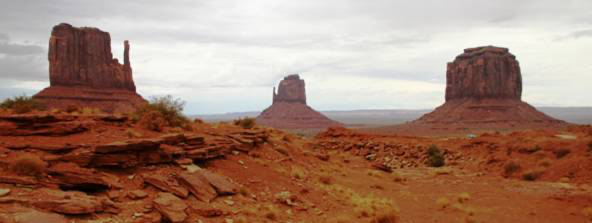 stolové hory v NP Monument Valley, USA
Strukturní plošina
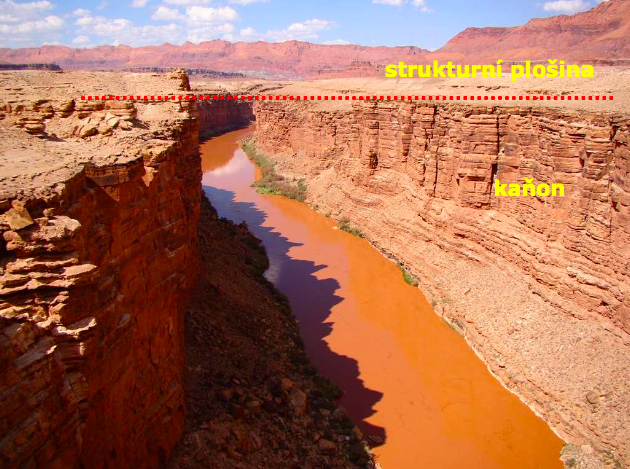 Tabule
kaňonovitá údolí se stupni na svazích strukturně podmíněné = strukturní terasy 
 ostré hrany údolí – stupně = odolné vrstvy
autor prezentace, datum prezentace, univerzitní oddělení, fakulta, adresa
TABULE
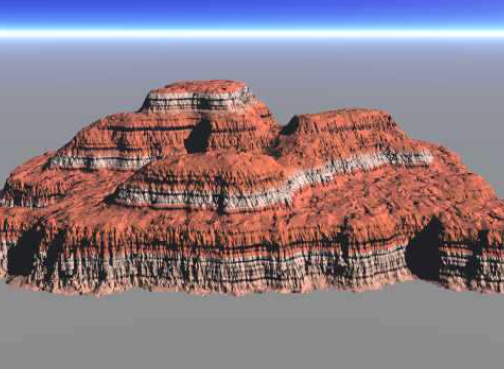 exogenní činitelé –> rozrušování tabulí –> vznikají:
strukturní plošiny s okrajovými strukturními stupni
kaňonovitá údolí se stupni na svazích (strukturní terasy)
odděleny hranou
erozně–denudační procesy
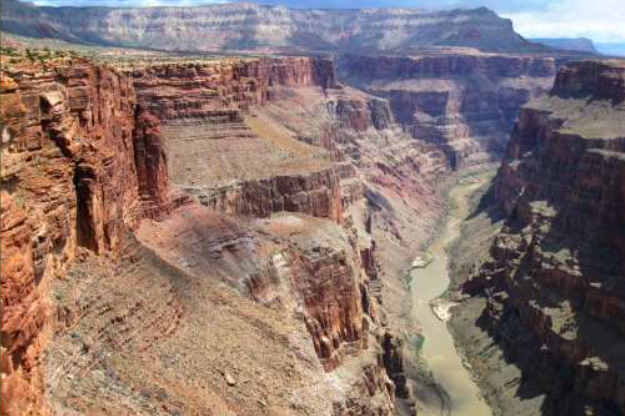 Reliéf tabulí
části tabulí, kde jsou strukturní plošiny vyvinuty ve více úrovních = stupňovina - okraje strukturních plošin = strukturní stupně
autor prezentace, datum prezentace, univerzitní oddělení, fakulta, adresa
TABULE
plochý georeliéf
vazba na strukturou geologického podkladu
vznik – na sedimentárních nebo výlevných vulkanických horninách
členitější s ostřejšími tvary
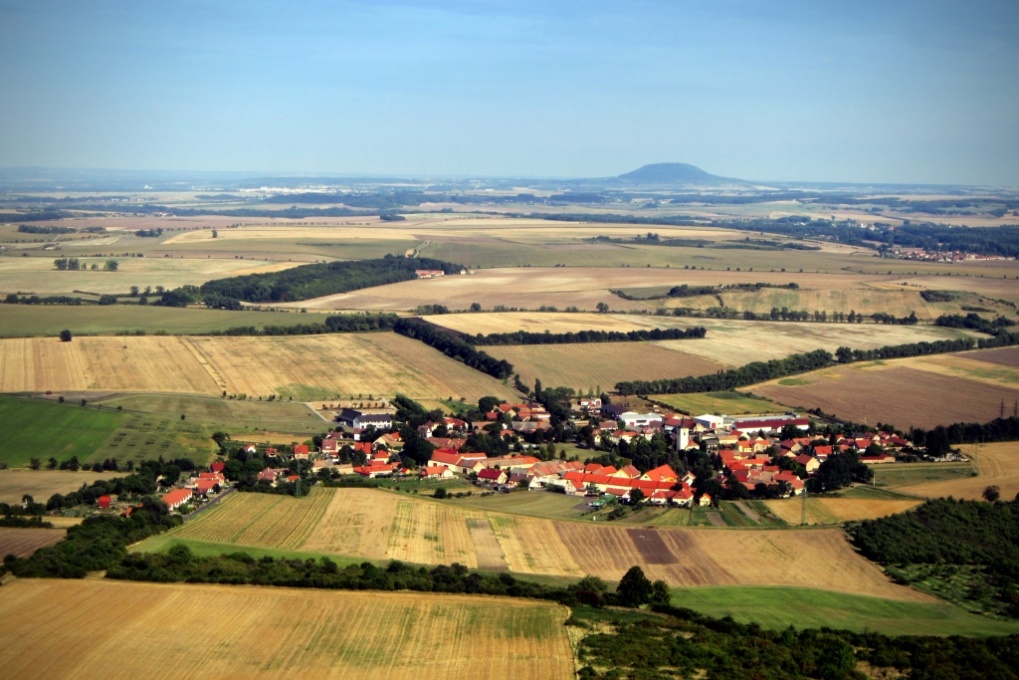 Klapská tabule
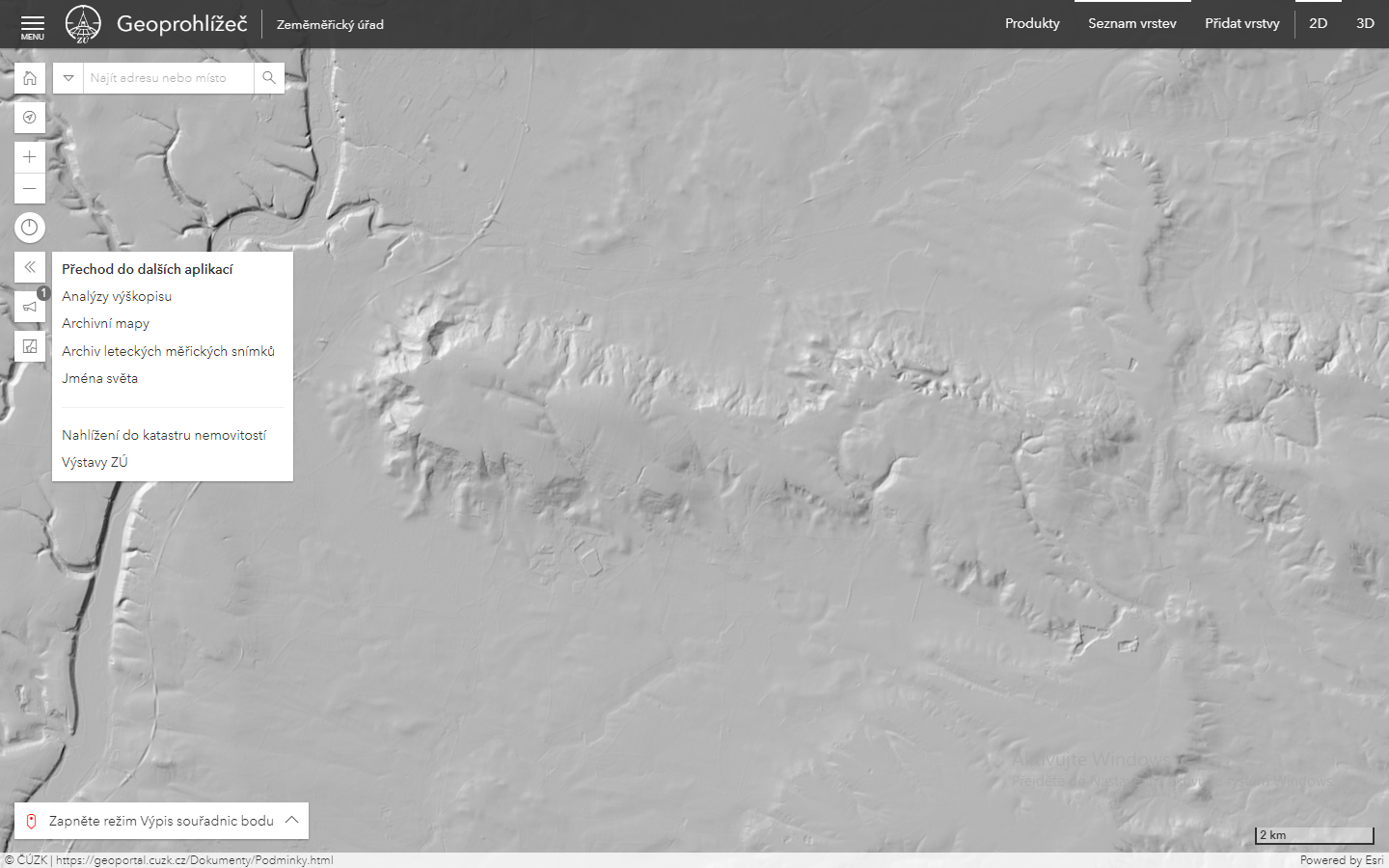 Rozčleněná tabule
stolové hory svědecké hory rozčleněná tabule – reliéf skalního města - erozně -denudační reliéf, kdy je dominantní vliv exogenních činitelů
autor prezentace, datum prezentace, univerzitní oddělení, fakulta, adresa
osamocená vyvýšenina
typicky vystupuje strmými svahy nad okolní krajinu
vrcholová část hory – ploché temeno
vzniká postupným rozčleňování reliéfu tabule působením exogenních činitelů
stolové hory s relativní výškou větší než 1 000 metrů = mesety Španělsko (v JA tepui)
Velká Hejšovina ve V. Čechách
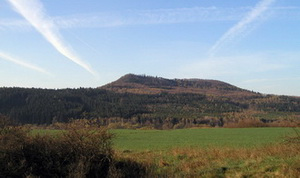 STOLOVÁ HORA
STOLOVÁ HORA POD HLADINOU
objeveny ve značných hloubkách (nad 3 km)
stolová hora pod hladinou = guyot
vznik spojen s poklesem desky
Podmořská hora -guyot
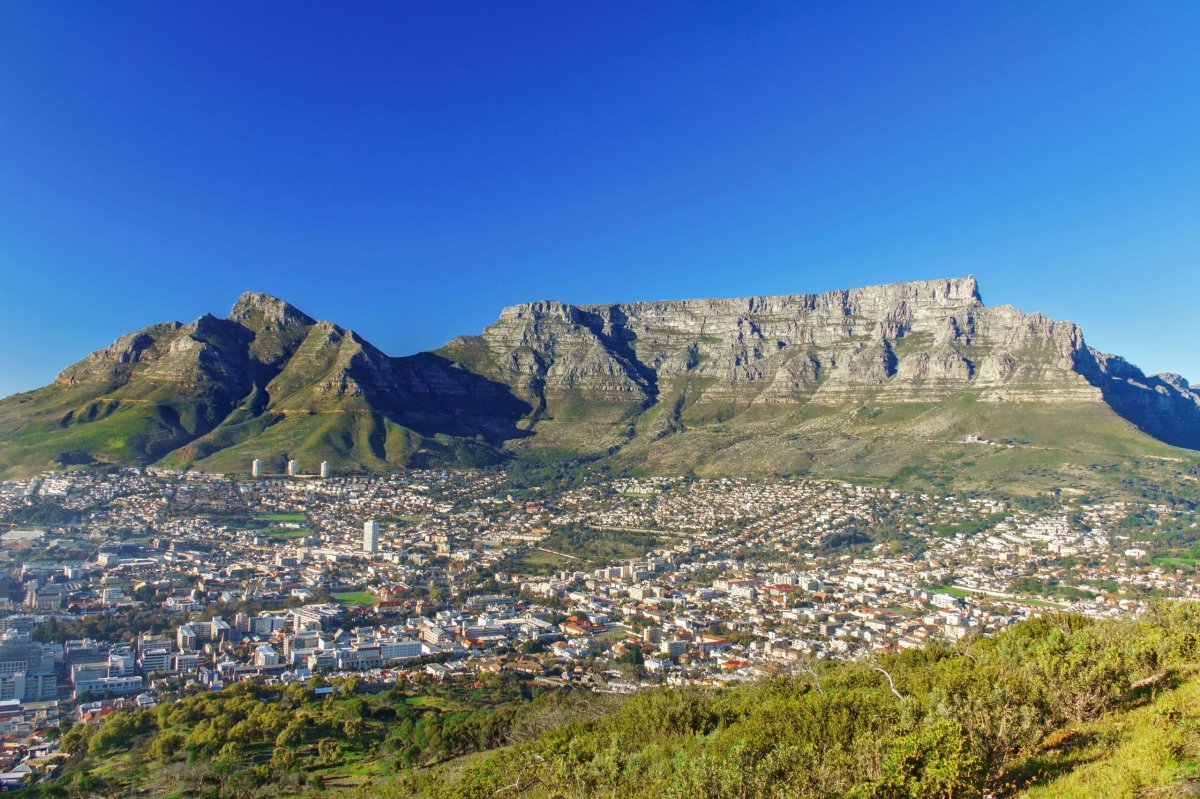 Maclear's Beacon – Kapské Město (JAR)
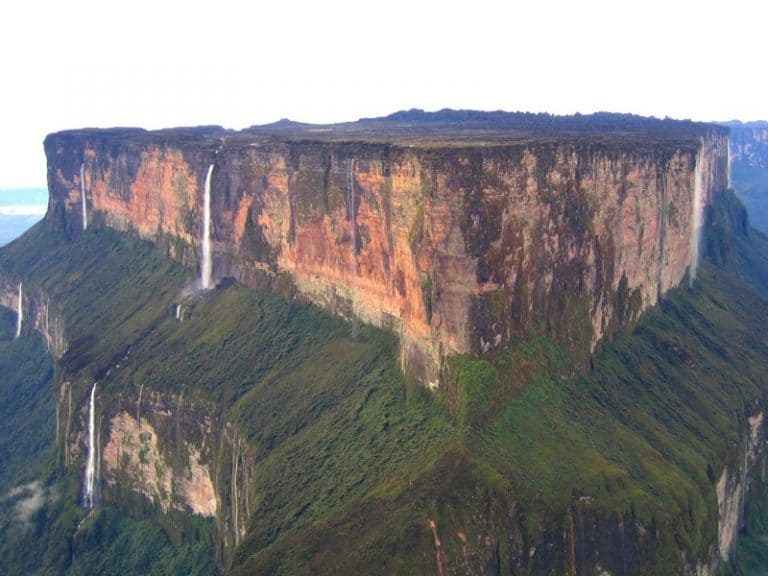 stolová hora Roraima (Guyana/ Venezuela/ Brazílie)
SVĚDECKÁ HORA
osamocená vyvýšenina
typicky vystupuje strmými svahy nad okolní krajinu
vrcholová část hory – ploché temeno
svědecká hora = vrcholová část hory svědčí o původní úrovni povrchu tabule
vznik – v místech kde je povrch zalit lávovým proudem
odolnější vůči erozi
chrání temeno hory před denudací
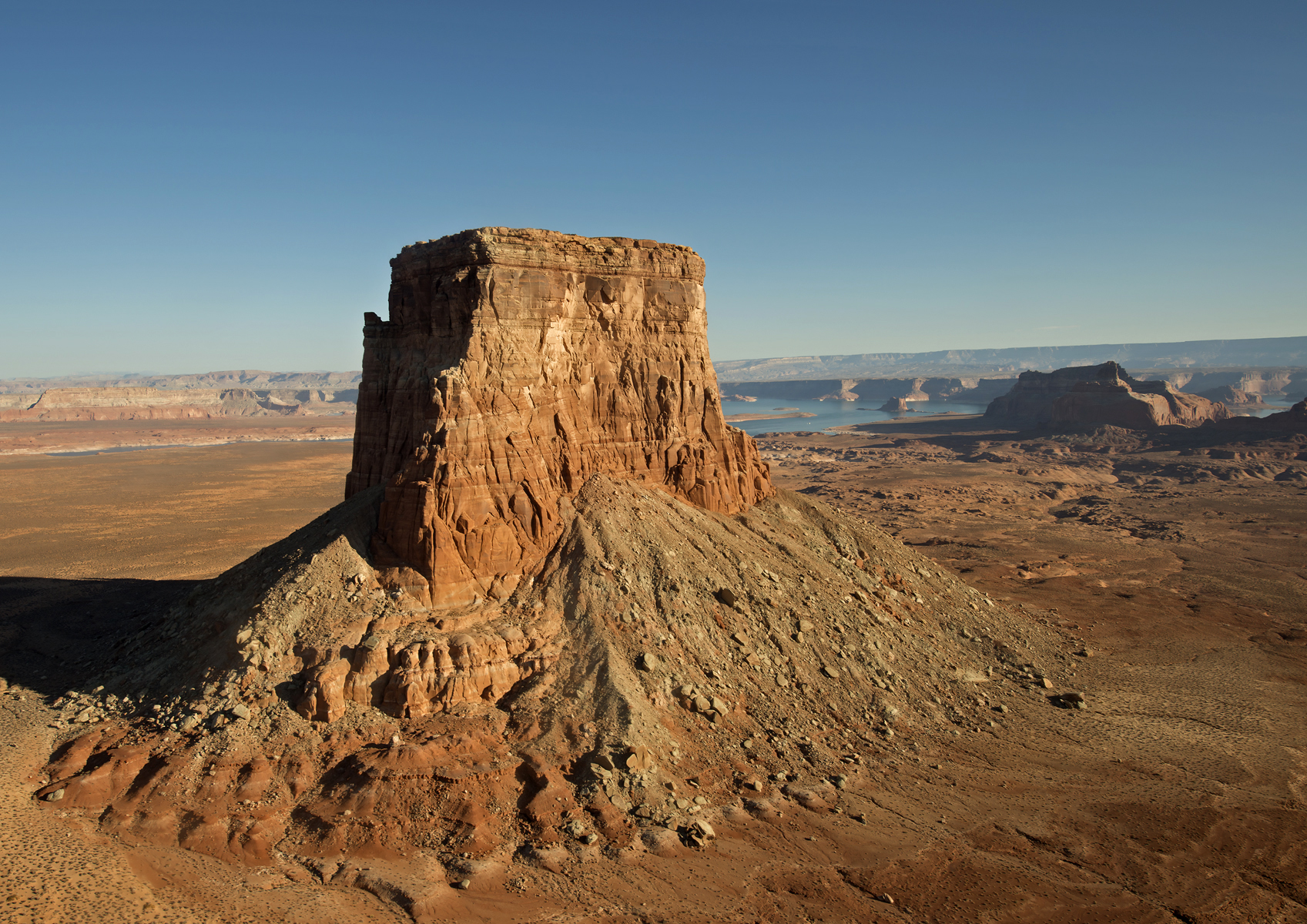 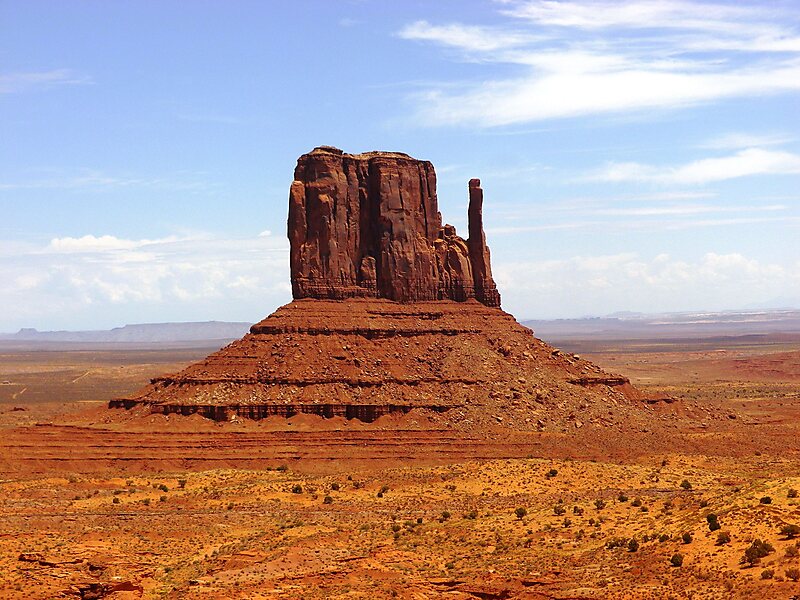 Údolí monumentů Monuments Valley (Arizona)
Skalní město
soubor skalních bloků, věží, stěn a dalších skalních tvarů (erozně -denudačních tvarů) 
nejvýznamnější skalní města jsou v ČR vytvořena v kvádrových pískovcích (křídových) 
jejich vznik je ovlivněn subvertikálními puklinami a dále zvětráváním a odnosem zvětralin
autor prezentace, datum prezentace, univerzitní oddělení, fakulta, adresa
Skalní město
soubor skalních bloků, věží, stěn a dalších skalních tvarů (erozně -denudačních tvarů) 
nejvýznamnější skalní města  jsou v ČR vytvořena v kvádrových  pískovcích jejich vznik je ovlivněn subvertikálními puklinami a dále zvětráváním a odnosem zvětralin
autor prezentace, datum prezentace, univerzitní oddělení, fakulta, adresa
SKALNÍ MĚSTA V ČR (Českosaské Švýcarsko, Tiské stěny, Labské Pískovce, Český ráj, Prachovské skály, …
Adršpašsko–teplické skály
Broumovské stěny
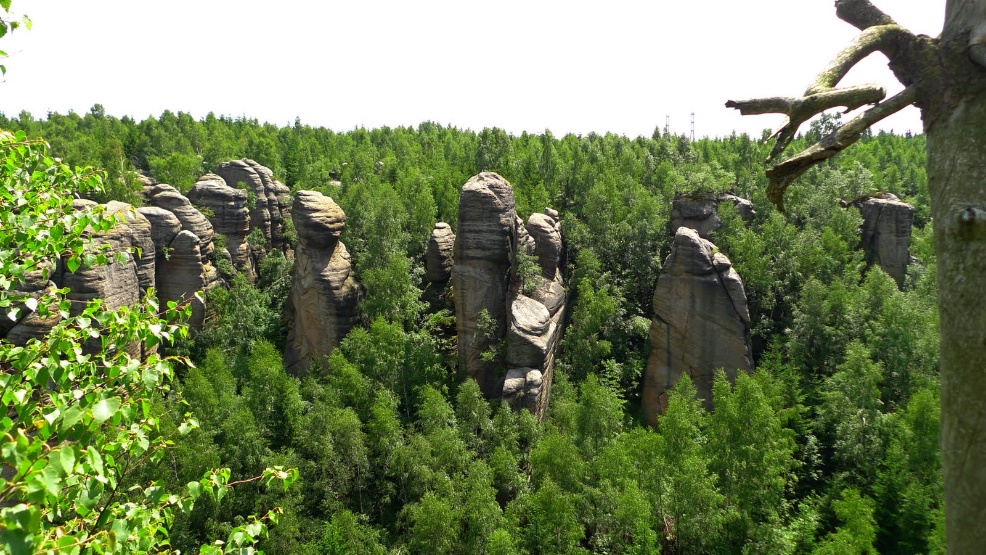 Pukliny
puklina = každé narušení kompaktnosti horniny 
na jejich vzniku a vývoji se podílejí endogenní i exogenní vlivy
 pískovců je důležitý vliv zvětrávání
autor prezentace, datum prezentace, univerzitní oddělení, fakulta, adresa
Typy puklin
spára - otevřená puklina o šířce od 1 cm do 25 cm 
komín, průchod - puklina široká 25 - 200 cm. Pokud nějakou puklinu popisujeme jako komín, neměla by se směrem vzhůru příliš rozšiřovat (pak by pro krátké pukliny byl vhodnější název průchod) 
soutěska - puklina širok á více ne ž 1 m a dlouhá přes 50 m (měla by převládat délka nad výškou stěn) 
skalní rozsedlina gravitační - odklon osy bloku (bloků) od původní polohy především vlivem gravitace a nestabilního podloží tektonická - rozsedliny s výraznými tahovými rupturami
autor prezentace, datum prezentace, univerzitní oddělení, fakulta, adresa
Skalní defilé
strmá až svislá skalní stěna jako přirozený odkryv ve zpevněných sedimentech o výrazné délce (desítky až stovky metrů). 
výška v řádu metrů až desítek metrů 
vzniká zaříznutím vodních toků do zpevněných sedimentů nebo může být tektonického původu v případě založení na zlomech
autor prezentace, datum prezentace, univerzitní oddělení, fakulta, adresa
SKALNÍ DEFILÉ
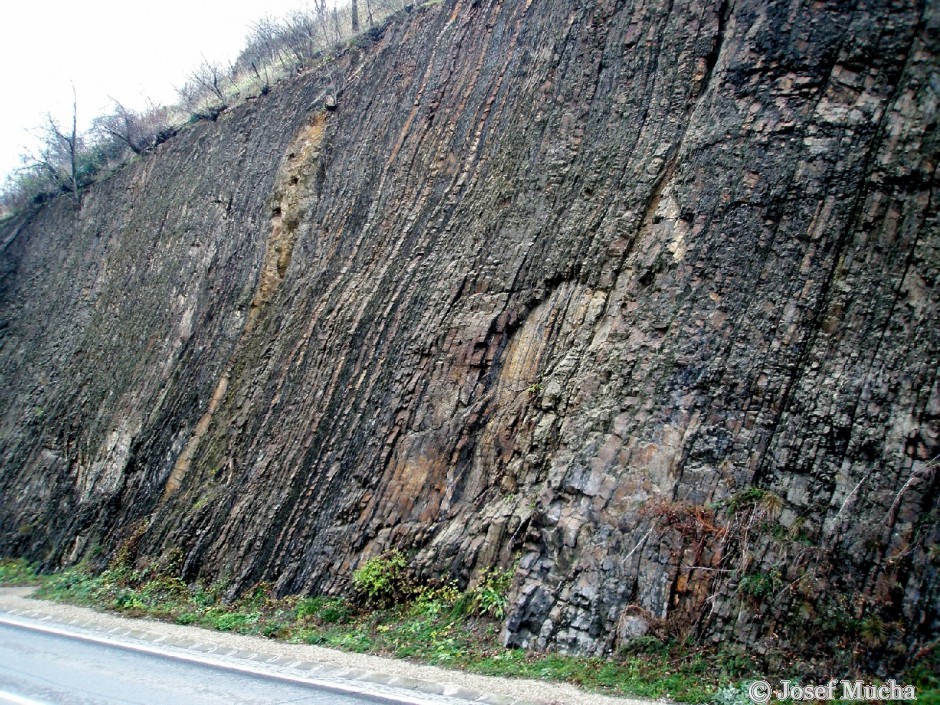 strmá až svislá skalní stěna 
výška v řádu metrů až desítek metrů 
vzniká zaříznutím vodních toků do zpevněných sedimentů
Skalní brána
vzniká perforací méně odolných částí (vrstev) sedimentární tabule 
na modelaci se podílí fluviální činnost 
větší skalní bána - skalní most
autor prezentace, datum prezentace, univerzitní oddělení, fakulta, adresa
SKALNÍ BRÁNA
vzniká perforací méně odolných částí sedimentární tabule 
na modelaci se podílí fluviální činnost
větší skalní brána - skalní most
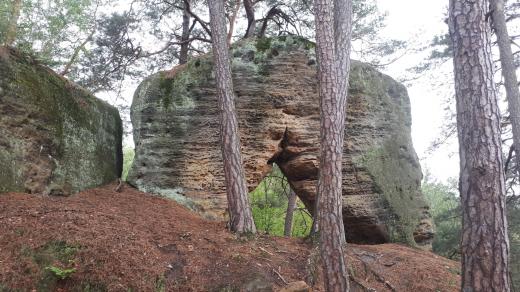 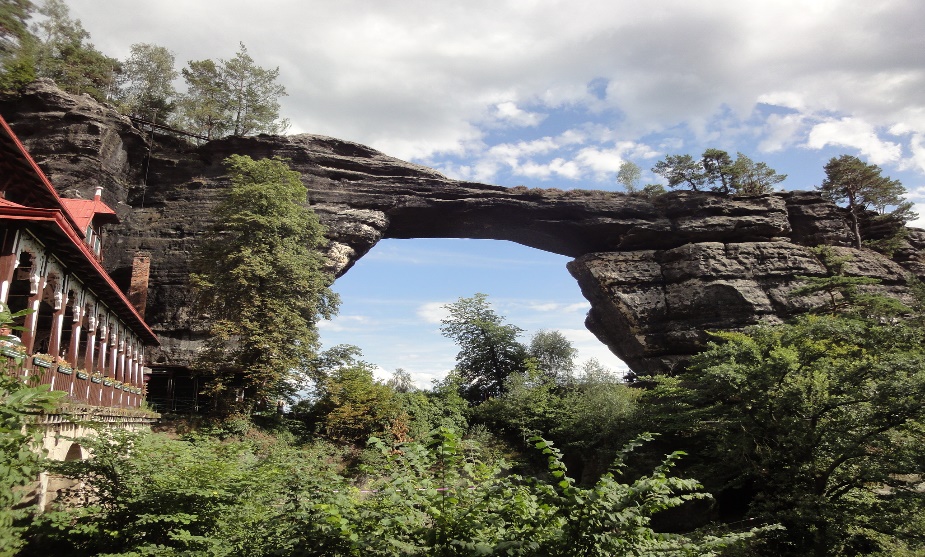 Skalní most
Skalní most je perforace skalní hmoty, jejíž dno se nachází přibližně v úrovni okolního povrchu. Skalní most má tvar skalního oblouku nebo úzké přepážky překlenující rozsáhlejší perforaci ve skalním masivu (skalní bránu, tunel, okno)
autor prezentace, datum prezentace, univerzitní oddělení, fakulta, adresa
Skalní hřib
skalní mezoforma Vznik skalních hřibů: selektivním zvětráváním  a odnosem horní partie = odolnější hornina
autor prezentace, datum prezentace, univerzitní oddělení, fakulta, adresa
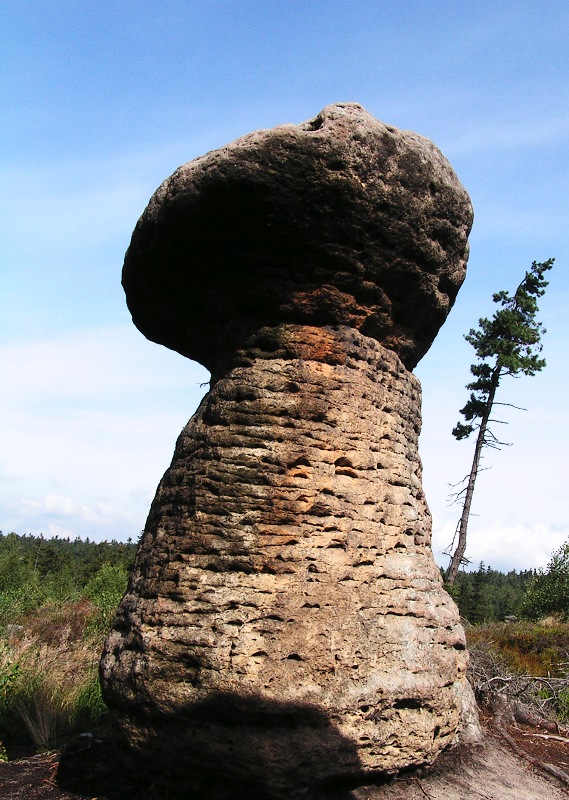 SKALNÍ HŘIB
skalní mezoforma modelována do hřibovitého tvaru
spodní část = noha
horní část = hlava (všude přečnívá přes nohu)
Skalní pokličky
autor prezentace, datum prezentace, univerzitní oddělení, fakulta, adresa
Děkuji za pozornost
autor prezentace, datum prezentace, univerzitní oddělení, fakulta, adresa